EL  ALOJAMIENTO TURISTICO La necesidad de un marco legal ante el informalismo.Problemática y soluciones. Dr. Julio Facal
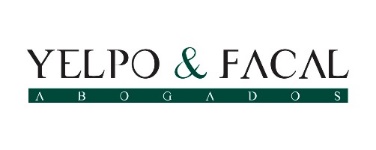 PLATAFORMAS
Duro revés judicial para Airbnb en Brasil
La Justicia de Brasil sentenció que los vecinos de los condominios pueden prohibir a los residentes alquilar propiedades a través de Airbnb.
22 DE ABRIL DE 2021
En un duro e inédito fallo que puede poner en jaque las intenciones de Airbnb en Brasil pero que también puede generar un efecto rebote en toda la región, la Cuarta Sala del Superior Tribunal de Justicia (STJ) estableció que la comunidad de vecinos puede prohibir a un propietario el arrendamiento de su inmueble a través de la famosa aplicación digital.
LA NACION>Sociedad

Pólémica por el fallo que prohíbe el alquiler temporario a turistas
Propietarios que ofrecen el servicio argumentaron a lanacion.com que se vulnera el derecho a la propiedad y que el énfasis debería estar puesto en respetar las reglas de convivencia
"Ya pedí el fallo, pero de ser así de drástico como lo consignan los medios creo que se estaría vulnerando el derecho a la propiedad y discriminando al extranjero", aseguró a lanacion.com Damian Krell, abogado y director de Deptos temporarios S.A.
"El énfasis debería estar puesto en respetar las reglas de convivencia y no en prohibir el alquiler temporario, un negocio totalmente lícito y que atrae al turismo", agregó.
Niegan a Airbnb suspender retención de impuestos
Víctor Fuentes
Cd. de México (20 julio 2020).-12:44 hrs
Un juez federal rechazó hoy suspender la obligación de la plataforma de renta inmobiliaria Airbnb de retener y enterar al fisco mexicano el IVA e ISR que pagan los usuarios, vigente desde el pasado 1 de junio.
En 2018, el Ayuntamiento de Palma prohibía el alquiler turístico en viviendas en edificios plurifamiliares en Palma. Una sentencia del Tribunal Superior de Justicia de las Islas Baleares (TSJIB) ha tumbado ahora esa actuación administrativa y ha dado la razón a la Asociación de Apartamentos y Viviendas de Alquiler de Temporada (HABTUR), que la recurrió, al considerar que esa prohibición infringe las normas sobre la libertad de servicios que recogen la normativa comunitaria, estatal y autonómica y que es "una medida desproporcionada e innecesaria".
VIVIENDAS  30.04.2021
Las comunidades de vecinos no pueden prohibir en sus estatutos los pisos turísticos
El Tribunal Superior de Justicia de Asturias considera que mantienen su carácter residencial, aunque se destinen a alojamiento vacacional
La prohibición establecida en los estatutos de una comunidad de propietarios de convertir las viviendas en pisos de uso turístico ha sido rechazada en una reciente sentencia de la Sala de lo Contencioso Administrativo del Tribunal Superior de Justicia de Asturias, disponible en este enlace.
Los jueces han rechazado el argumento de los vecinos que consideraban claro el carácter empresarial o profesional que se desarrolla en los pisos turísticos, actividad prohibida en los estatutos de la comunidad de propietarios por la peculiar configuración del edificio. El inmueble, ubicado en el centro de Oviedo, está distribuido en dos portales diferenciados, uno de los cuales da acceso a las viviendas (donde se prohíben los pisos turísticos) y el otro a los locales y oficinas (donde se permiten las actividades empresariales o profesionales).
Proliferación de viviendas de uso turístico
Efectos positivos 


Efectos negativos .  


Incidencia en factores económicos.
La Comercialización electrónica del alojamiento
Crecimiento del comercio electrónico en el turismo 

Ventajas y Desventajas 

Necesidad del turista.

Ruptura del modelo tradicional de hotel

Nuevas formas de  comercialización.
Intermediación en la comercialización
Formal : 
Agencias de viaje u OTAS  inscriptas.
Prestadores turísticos inmobiliarios

  Informal :
Agencias de viajes  físicas o virtuales no registradas 
Actividad Inmobiliaria  no registrada : Ej. Airbnb 
Problema: ofrece alojamiento habitual no registrado.
Airbnb : ¿ es simple intermediario?
Plataformas que prestan servicios subyacentes.

Airbnb aspectos comerciales  “ positivos “ para el propietario.

Aspectos  negativos. La combinación con lo informal.

¿Regular al intermediario o a la prestación?

Obstáculos y consecuencias .

Aspectos impositivos?
Alojamiento turístico
Caracteres  de la actividad 

Marco legal 

Deberes de la Administración turística 

Obstáculos
La prestación de alojamiento
Formal:
Hotelería y alojamiento turístico.
Arrendamiento por temporada. Actividad esporádica. 
¿Actividad civil  o comercial ?

Informal:
Condominios, formas no categorizadas.
 Vivienda particular de uso turístico habitual o profesional.
Posibles soluciones
Definir a la vivienda turística 

Categorizar nuevas formas hoteleras. 

Definir la  comercialidad de la actividad. ¿ empresa?

Redefinir el uso turístico

Diferenciar lo habitual  de lo eventual. ( arr. x temporada)

Marco sancionatorio . Coordinación
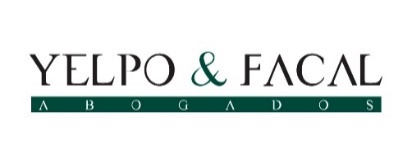 Posibles obstáculos
Diferenciar ocasional de habitual.

Derecho de propiedad.

Limitación y reserva  .   ( áreas protegidas , patrimonio)

Necesidad de modificación legislativa. ¿ por qué?

La dificultad en el registro .

La dificultad en la fiscalización.
Deberes de la administración turística
El ordenamiento y determinar los usos del suelo.

Dirigir el crecimiento y la densidad  poblacional.

Crear zonas de protección.

Integrar la infraestructura con el medioambiente.

Mejorar la calidad de los servicios.

 Modernizar y reconvertir establecimientos.

Unir ordenación urbanística y turística.
¿ Cuáles son entonces los fundamentos?
Interés público y nacional del turismo. ¿ general?

La profesionalización y la comercialidad del turismo.

Los usos de la propiedad. El uso turístico. ( Caso México, España)

La puesta en valor del turismo y propiedad . 

La promoción y protección de la inversión y el sector formal.

¿La intervención estatal ?
Casos de limitación al derecho de propiedad
Francia    
Antecedentes  .Perjuicios 
 La ley ALUR establece el procedimiento de alquilar un apartamento
Registro. Declaración jurada
Numero de días al año. No mas de 120 días en la plataforma (Ej Airbnb) 
Cambio de uso de residencial a turístico con autorización expresa.
En Ámsterdam, límite de noches que pueden ofrecer los arrendadores a través de la plataforma, reduciéndolo a treinta noches. 
En Japón Ley de Alquiler de Viviendas Particulares, redujo alojamientos ofrecidos por Airbnb en un 80%
España 
Se exige profesionalidad en la prestación de pisos turísticos. 
Intentos de limitar el derecho de propiedad .
Obligaciones especiales de los usuarios 
El argumento es el ordenamiento territorial 
Las comunidades de Andalucía, Navarra, Aragón ,Baleares, Canarias, Cantabria, Catraluña , Madrid, País Vasco, Galicia, Castilla y León, Castilla la Mancha, Asturias han regulado la vivienda turística
Brasil . Reciente sentencia Prohíbe arrendar por Airbnb. 
Edificio de copropiedad  prohíbe el uso “ no residencial “ del inmueble. 

¿ es posible en Uruguay?
ESPAÑA  Barcelona 2016. se han clausurado 256 viviendas informales en 2018 y multado a ARBNB y Home Away.
FRANCIA Según el Ayuntamiento de París, Airbnb registró una caída del 12% en el número de alquileres amueblados ofrecidos por personas entre septiembre y diciembre de 2017. 
Asimismo, en el sitio web de Booking.com, el número de anuncios cayó un 20%. % durante el mismo período. 
Estas caídas, que se explican por las regulaciones establecidas por las autoridades públicas.
Limitantes y riesgos de la regulación.
Sería necesario distinguir lo habitual de lo esporádico .

Para ello se propone:
-  Número mínimo de días
Numero mínimo de viviendas
Arrendamiento de la vivienda completa o habitación
Restricciones del uso del suelo
Equipamientos mínimos en viviendas. 
Dimensiones mínimas.

¿Las reglas deberían ser las mismas que para los hoteles ?.

¿ Es posible aplicar las normas hoteleras a los apartamentos 

¿ Cuál es el régimen tributario?

¿ obstáculos ?  ¿ y el arrendamiento por temporada?
El turismo pos COVID 19
Cambio de hábitos en los turistas
Cambio en las propuestas y ofertas de los destinos
Necesidad de rápida reconversión del sector
Recuperar la confianza.
Necesidad de cambios contractuales y legales.
El nuevo escenario pos COVID 19
“Tan pronto como los turistas comiencen a viajar, los hoteles estarán en una gran crisis e intentarán aprovechar todas las oportunidades posibles para comenzar a trabajar nuevamente: en ese sentido, usar  las OTA, como Booking.com por ejemplo, será la solución más fácil y rápida. 
Airbnb, por ejemplo, ya está preparando fondos para ayudar a los anfitriones a atravesar esta crisis, que es más de lo que las asociaciones hoteleras están haciendo en este momento. 
El punto es que los grandes canales online como Expedia, Booking.com, Skyscanner, Airbnb, etc., están en posición de hacer mucho más que un solo hotel. Esta iniciativa de Milán tiene más de 200 hoteles hasta ahora, pero para Booking.com esto no es nada. Desafortunadamente es la realidad.”
Vivienda turística y COVID 19
Países comienzan a ver la vivienda no tradicional como una salida a la crisis. (Caso Canarias )
Uruguay . reinvención urgente del alojamiento.
Combate al informalismo
Soluciones legales
1) Marco regulatorio de las nuevas tecnologías

2) Marco regulatorio de la vivienda turística.
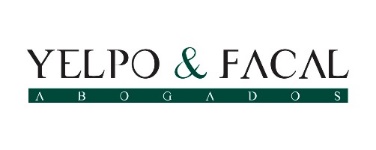 Marco legal del alojamiento en viviendas con fines turísticos
Objeto. Vivienda turística. 
Ambito de aplicación. Pe y Gd . Coordinación.
Definición : Habitualidad y profesionalidad
Notas distintivas. 
Exclusiones a la normativa. 
Régimen legal Ley 19.253 . Propiedad horizontal?
Tipos de vivienda turística  
Registro 
Obligaciones. Registro, control, responsabilidad.
 Derechos. Habilitación, prerrogativas hoteleras.
Inspección , contralor y sanciones.
Finalidad del registro:
Oferta, mejorar la calidad, estudio y estadística, 
Erradicar el informalismo
Facilitar nuevas formas de alojamiento y su regulación.
Evasión fiscal, Regularizar construcciones
Calidad turística
Caracteres del Registro
Publicidad
Obtener listado de prestadores y ser contactados por éstos.
Acercar el propietario prestador al intermediario formal
Marco general para el desarrollo de las nuevas tecnologías de la información y comercio electrónico
Objeto. Marco regulatorio al comercio electrónico.
Prestadores, intermediarios y plataformas
 Derecho al acceso a las nuevas tecnologías. 
Ámbito territorial y extraterritorial. 
Principios. Libre prestación con restricciones. 
Obligaciones y responsabilidad.  Información y seguridad 
Comunicación electrónica  
Órganos de contralor 
Sanciones 
Coordinación con otros organismos
Conclusiones
Informalismo como principal problema  .
Necesidad de definir a la vivienda turística
Incorporar un marco regulatorio adecuado
Regular el comercio electrónico
Crear mecanismos inspectivos
Encontrar un régimen tributario adecuado 
Encontrar las limitaciones al Derecho de propiedad. 
Determinar usos. 
Determinar la comercialidad de determinados arriendos.
PREGUNTAS?
Muchas Gracias!
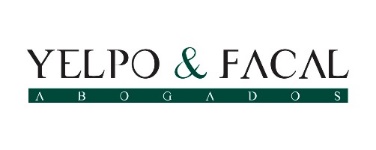